Rohmer Noéline, Koehrlen Alexandra
2012/2013
Vision du monde
Sommaire
I- Le premier outil pour voir: l’œil
 
             1) Structure
             2) Fonctionnement
             3) Maladies et Remèdes

II- Un outil d’observation: les jumelles

             1) Définition
             2) Histoire
             3) Fonctionnement
Le premier outil pour voir : L’œil
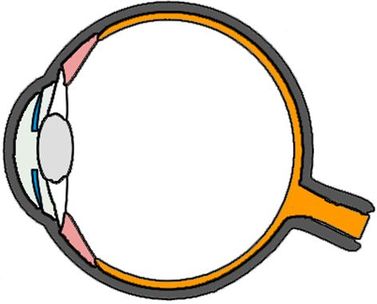 Fonctionnement
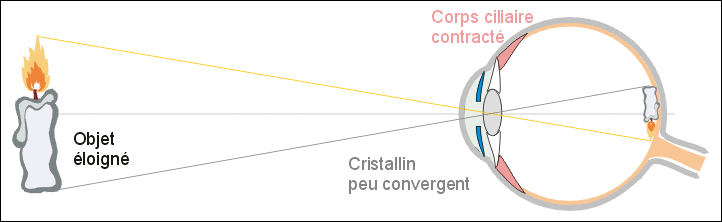 Maladies et remèdes
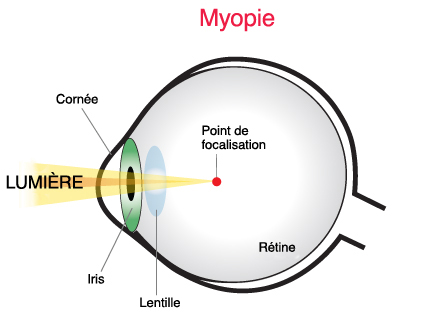 Vision de loin: floue- Vision rapprochée: nette pour lire, écrire…
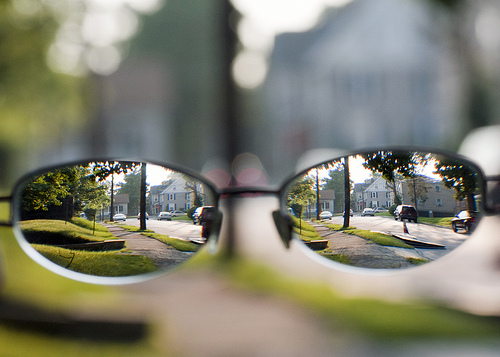 Lunettes avec verres concaves
Laser dans les cas les plus graves
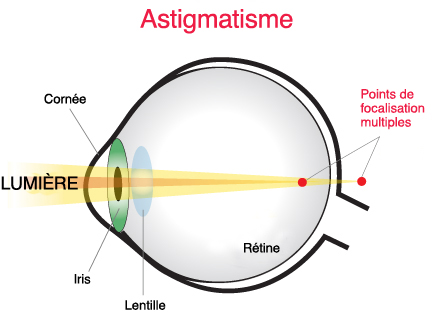 Image manque de netteté, elle est déformée.
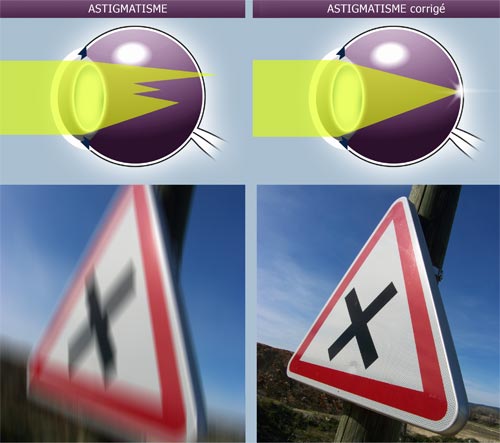 Lunettes
Lentilles de contacts
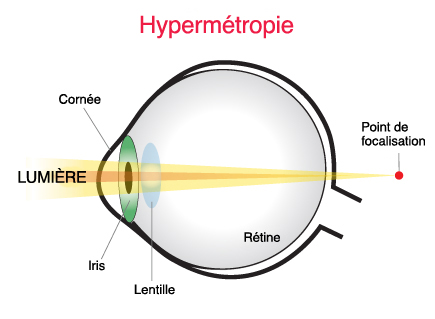 Image floue, défaut de naissance.
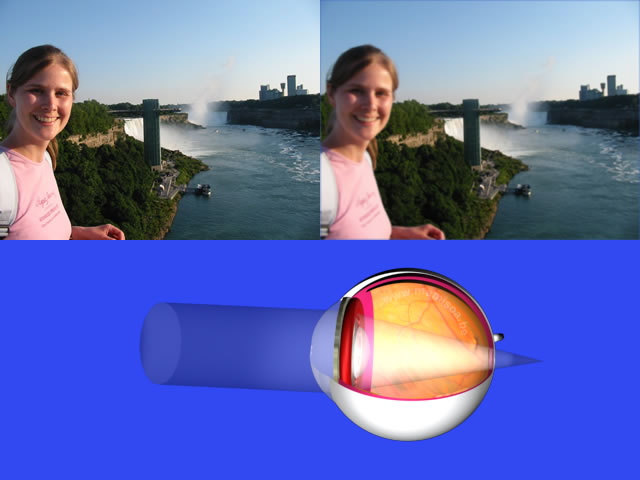 Lunettes
Lentilles de contacts
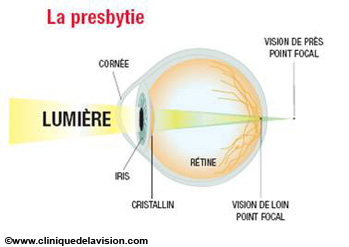 - Vision de près: floue 
- Due au vieillissement normal de l’œil: personnes de plus de 45 ans
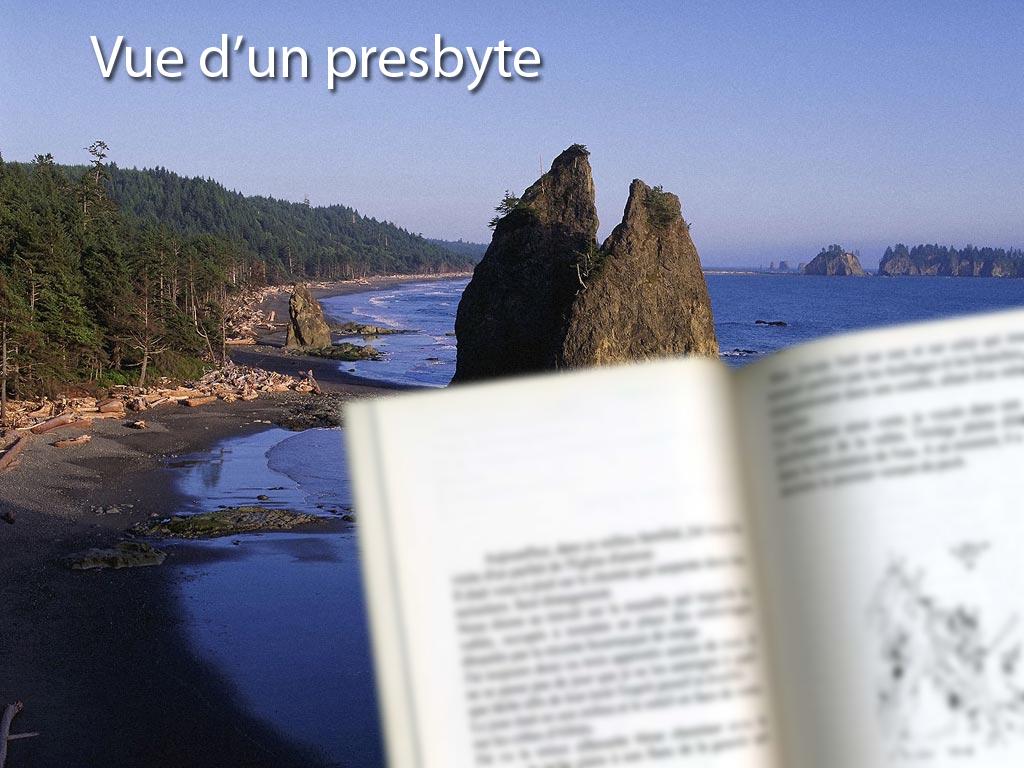 Lunettes
Lentilles
Strabisme
œil qui dévie de façon permanente ou de temps en temps 
 axes visuels des yeux non dirigés vers un même point d’observation.
Correction:
Obliger l’œil a travailler
Le faire travailler avec son voisin.
(Port de lunettes, occlusion du bon œil, à la réalisation d’exercices écrits).
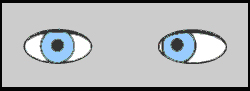 Un outil d’observation: les jumelles
Jumelles de Porro
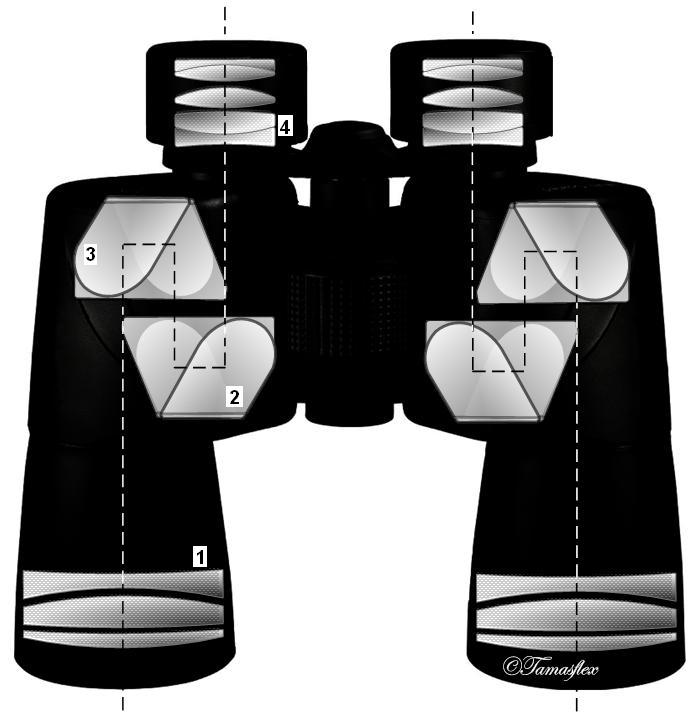 1. Objectif 
2. Prisme de Porro
3. Prisme de Porro
4. Oculaire
Histoire
Dispositif optique grossissant 
 XVIIème siècle par opticien hollandais 
 But: observer des objets distants (astronomie amateur, ornithologie, surveillance et sécurité,…)
 Constituées de deux lunettes symétriques
 Première lunette: « lunette d’approche » vers 1605
 Aujourd’hui: - verres antireflets
Jumelle de Galilée
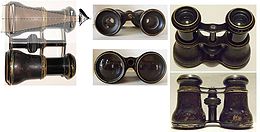 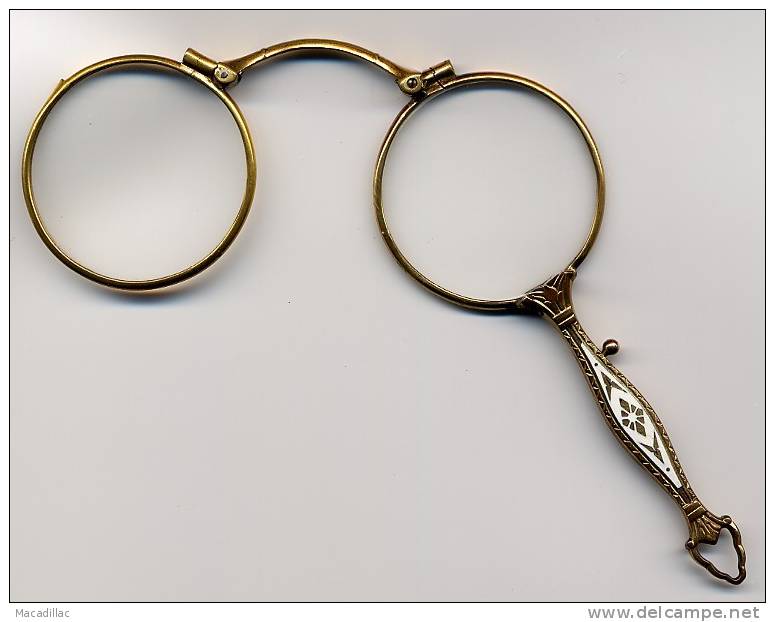 Lorgnette
- Utilisée pour les spectacles (opéra, …)
Fonctionnement
Les jumelles sont référencées de la manière suivantes: 8x56 ; 10x40 ; 7x50 ; …
Premier chiffre: grossissement (varie de 6 à 30x)
 Deuxième chiffre: diamètre de l’objectif (varie de 20 à 80mm)
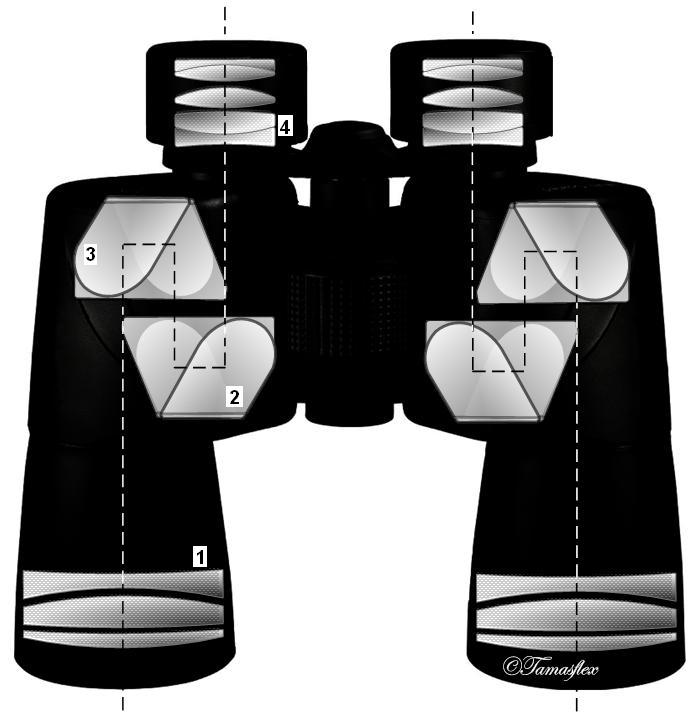 Oculaire
Prismes
Objectif